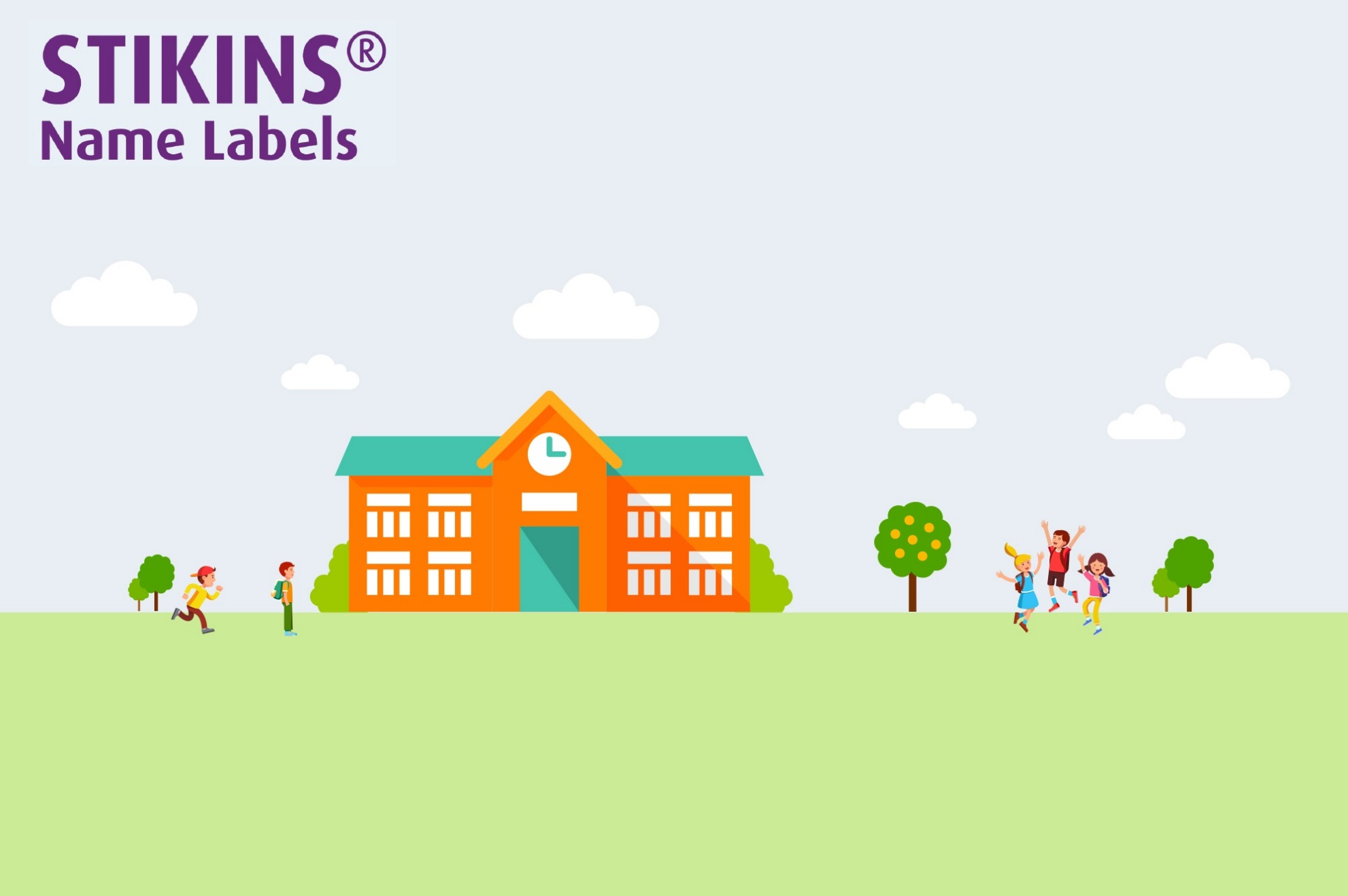 Springfields First School 
Fundraising number -18491
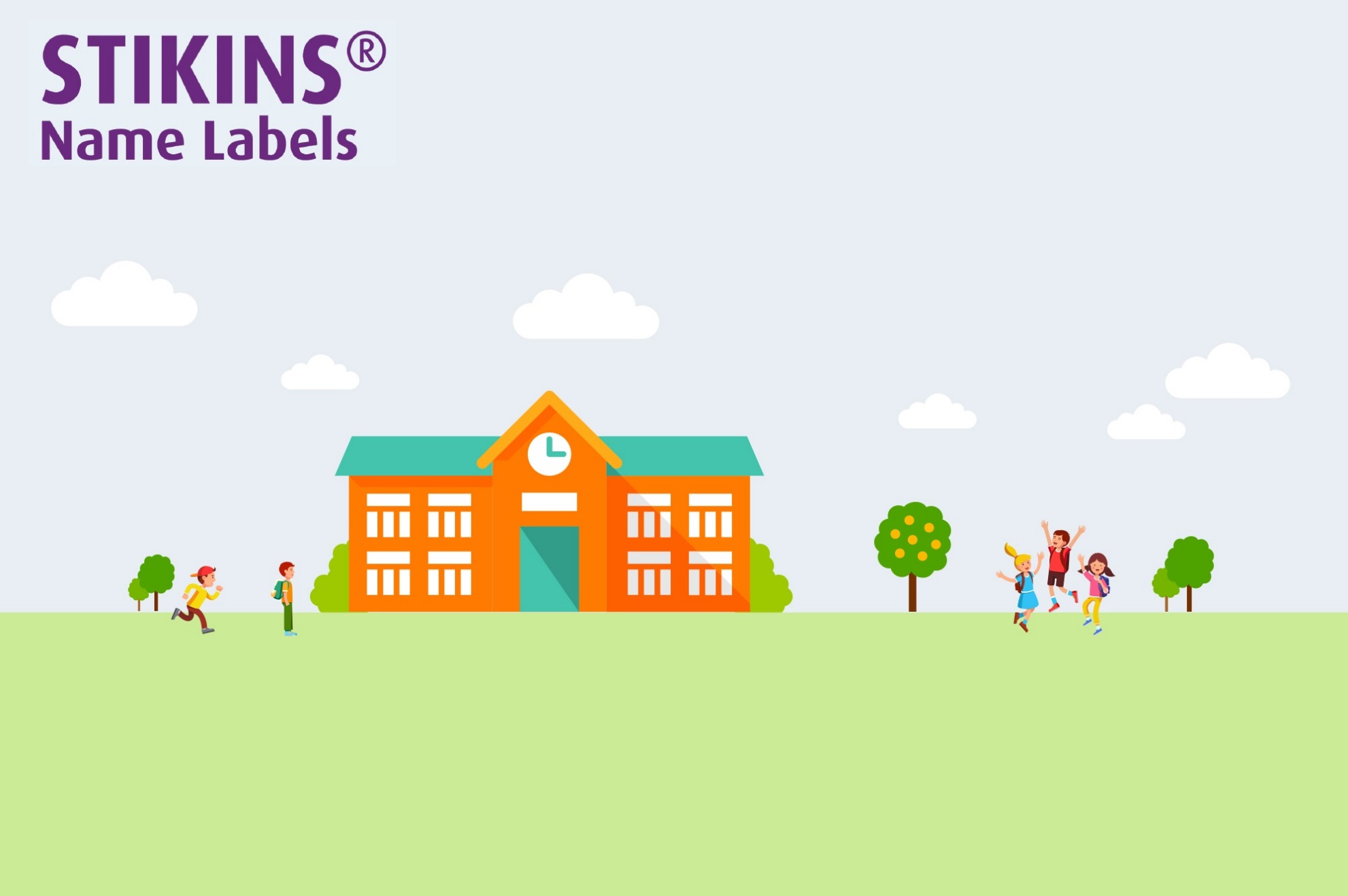 STIKINS® have been supplied since 2004  - and have received over 11000 independent parent reviews online.
They simply stick onto the wash-care label in garments, so there is no sewing and no ironing required.
They’re also great for shoes, bags, and other school items. Parents can save money with multipurpose labels for all of their children’s belongings.
Multipurpose labels are also easier to cope with – one to use, one to store, and one to reorder.
They also cut down on lost property.
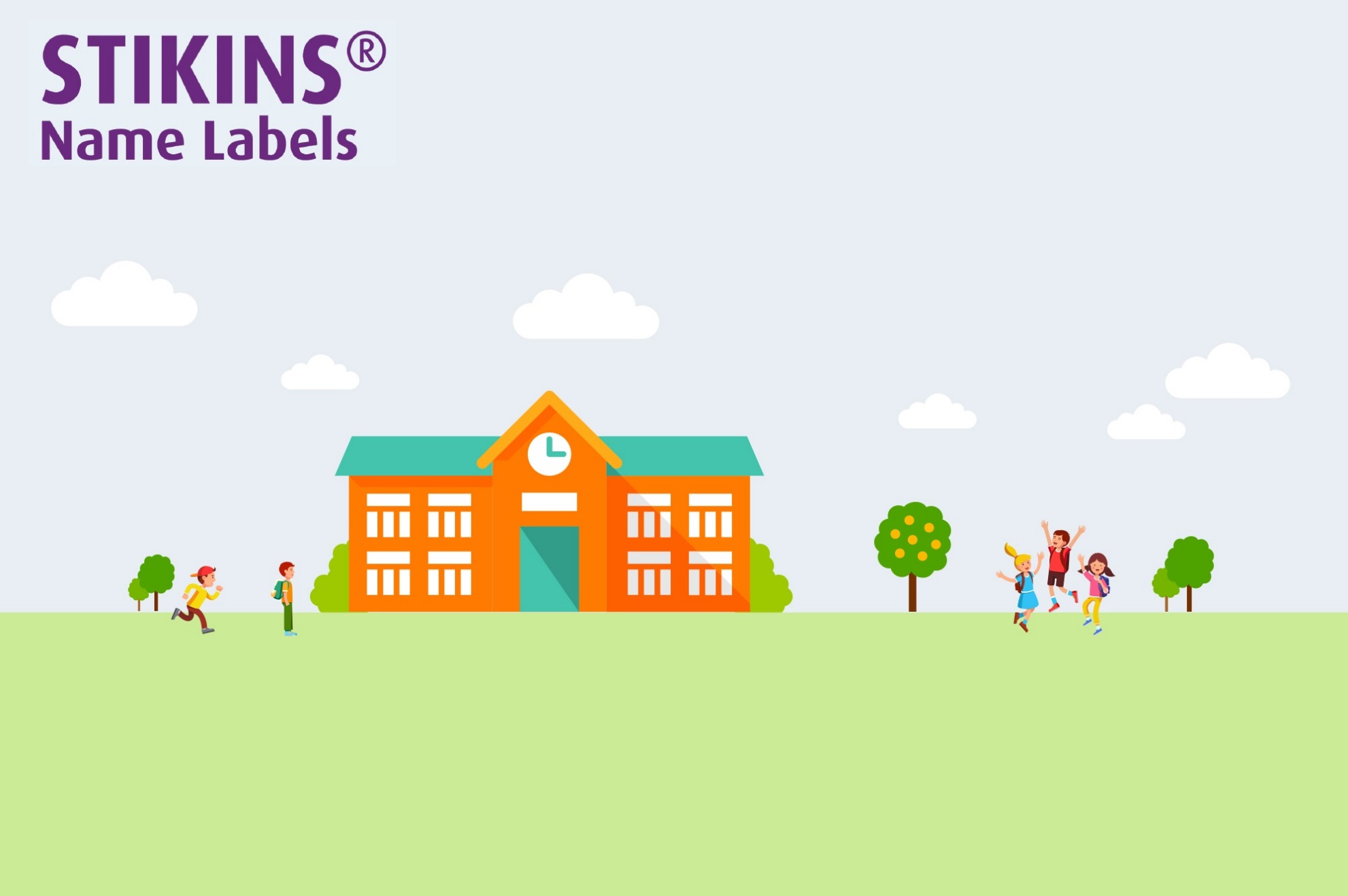 Parents order directly from Stikins: online or by phone.

We print and post orders every weekday (Mon-Fri). 

Orders placed before 3pm are sent out same day.Orders placed after 3pm, over the weekend, or during holidays (Bank Holidays, Easter, and Christmas) are sent on the next working day.
Parents need labels fast! Last minute panics are not a problem because we are experts at same day production and despatch.
Standard delivery uses first class mail and delivery is free.
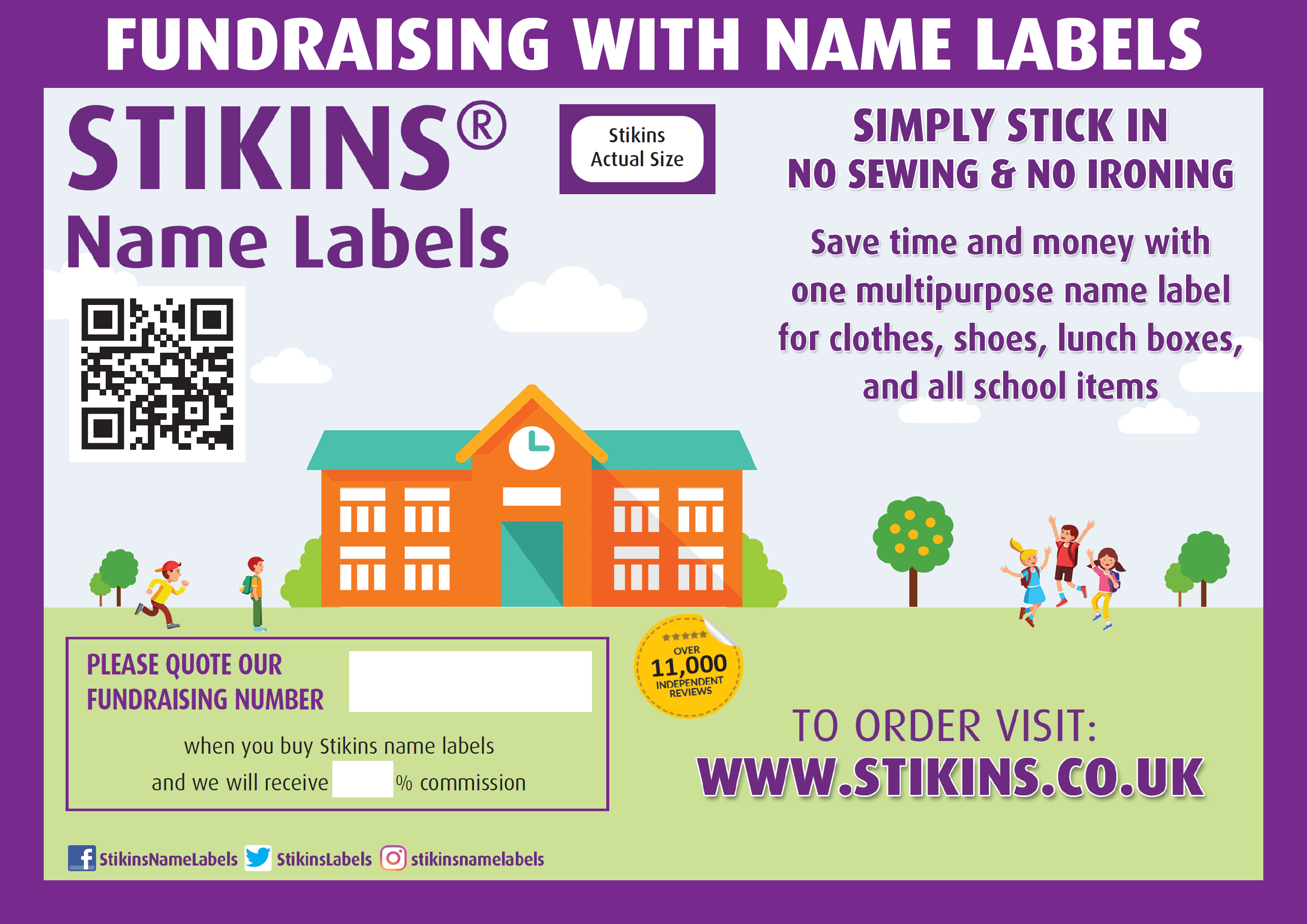 18491
30
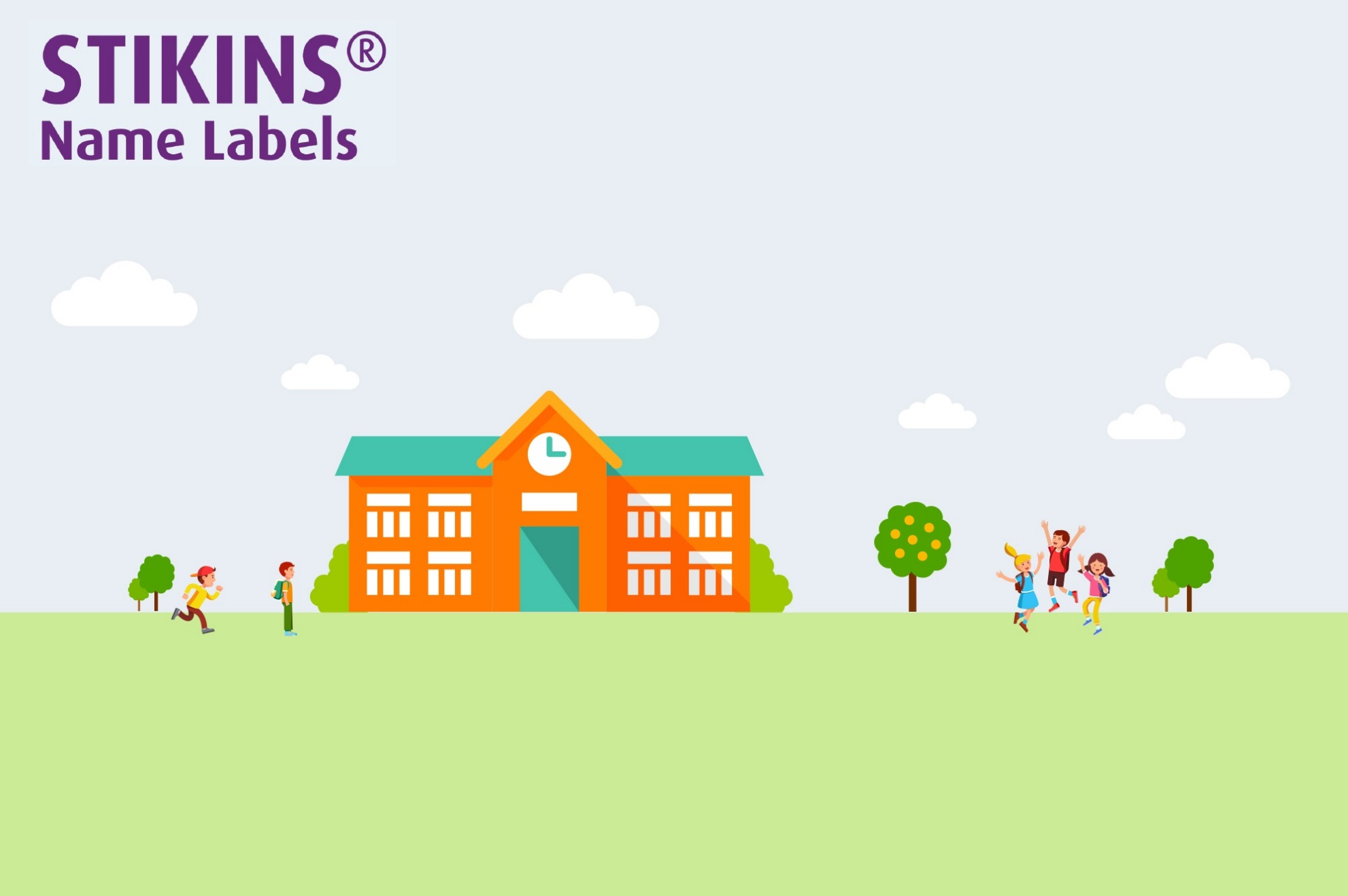 THE END
THANK YOU!